Distributed SystemsCausality
Papadakis Harris
Department of Informatics Engineering
TEI of Crete
The Happens-Before Relation
Because executions are sequences of events, they one can introduce a total order on all the events.
 It is possible that two events by different processors do not influence each other, yet they are (arbitrarily) ordered by the execution.
The structure of causality between events is lost.

The happens-before relation
Consider two events φ1 and φ2 by the same process pj. φ1 causally influences φ2, if φ1 occurs before φ2.
Consider two events φ1 and φ2 by different processes, pi and pj, respectively. Event φ1 causally influences φ2, if φ1 is the event that sends message m from pi to pj, and φ2 is the event in which the message m is received by pj.
Also, transitivity holds (if φ1 causally influences φ2 and φ2 causally influences φ3, then φ1 causally influences φ3).
The Happens-Before Relation
Given two events φ1 and φ2, φ1 happens before φ2, denoted φ1 → φ2, if one of the following conditions hold:
φ1, φ2 are events by the same processor pj and φ1 occurs before  φ2,
φ1 is the send event of a message m from pi to pj, and φ2 is the receive event of the message m by pj,
There exists an event φ such that φ1 → φ and φ → φ2.
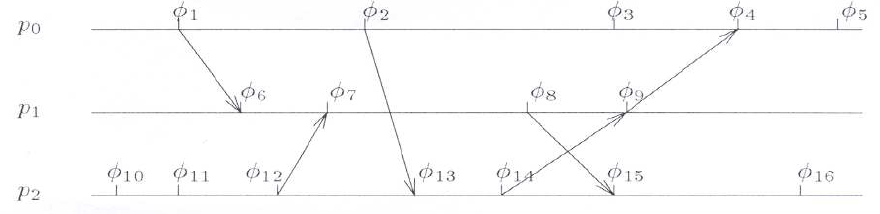 Logical Clocks
How can processes observe the happens-before relation in an execution?
With each event φ, we associate a timestamp, LT(φ) (Logical Time), such that:
if φ1 → φ2 then LT(φ1) < LT(φ2)
Simple Algorithm for Logical Clocks:
Each process pj keeps a local variable LTj, called its logical clock, which is a non-negative integer, initially 0.
For each event φ, pj increases LT so it will be greater than all LΤ that knows.
Every message sent by the event is time-stamped with the new value of LΤj.
Logical Clocks
Let φ1 and φ2 be two events in a system execution. If φ1 → φ2, then LT(φ1) < LT(φ2).
The converse does not hold.
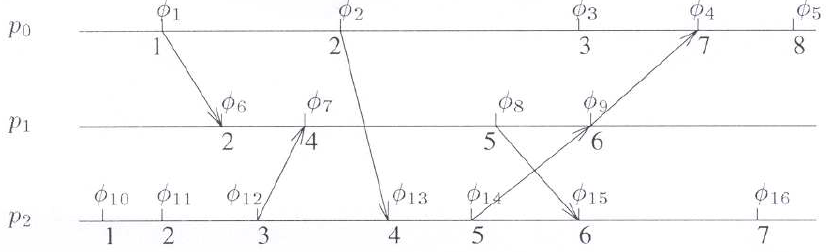 Vector Clocks
Two events φ1 and φ2 are concurrent (denoted φ1 ║ φ2), if it does not hold neither φ1 → φ2, nor that φ2 → φ1.
If φ1 ║ φ2, then two executions Α1 and Α2, such that φ1 precedes φ2 in Α1, and φ2 precedes φ1 in Α2, are considered indistinguishable.

Vector Clocks
Each process pj keeps a local n-element array VCj, called its Vector Clock (VC), each element of which is a non-negative integer,initially 0.
As part of each event φ, pj updates VCj as follows:
VCj[j] is incremented by 1
For each i ≠ j, VCj[i] is set equal to the maximum of its current value and the largest value for entry i among the timestamps of messages received in this event.
Every message, sent by φ, is time-stamped with the new value of VCj.
Vector Clocks
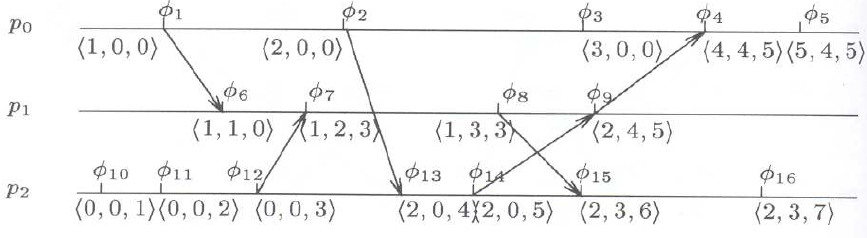 Partial Ordering of Vector Clocks
Let v1 and v2 be two vectors of n integers. Then,
v1≤ v2 if and only if, for every j, 0 ≤ j ≤ n-1, v1[j] ≤ v2[j]
v1 < v2 if and only if v1≤ v2 and v1 ≠ v2.
Vectors v1 and v2 are incomparable if neither v1≤ v2, nor v2≤ v1.
For any pair of events φ1 and φ2, φ1 ║ φ2 if and only if VC(φ1) and VC(φ2) are incomparable.
Vector Clocks
If φ1 → φ2 then VC(φ1) < VC(φ2).
Proof
Suppose that φ1, φ2 are events of the same process and let φ1 precede φ2. Why is the claim also  true in this case;
Suppose that φ1 is the sending of a message m with vector timestamp T by pi, and φ2 is the receipt of the message by pj. Why is the claim also true in this case;
Transitivity property holds.
Vector Clocks
If VC(φ1) < VC(φ2) then φ1 → φ2.
Proof
Consider two concurrent events, φ1 by pi and φ2 by pj, pi ≠ pj.
Suppose VCi[i](φ1) = m. The only way process pj can obtain a value VCj[i] that is at least m, is through a chain of messages originating at pi (at event φ1 or later).
Such a chain would imply that φ1 and φ2 are not concurrent. A contradiction!
Thus, VCj[i]( φ2) < m ⇒ VCi(φ1) cannot be smaller than VCj(φ2).
Respectively (and vice versa) and for the j-element
From the above it is implied that φ1 ║ φ2 if and only if  VC(φ1) and VC(φ2) are incomparable.
Examples of using Causality
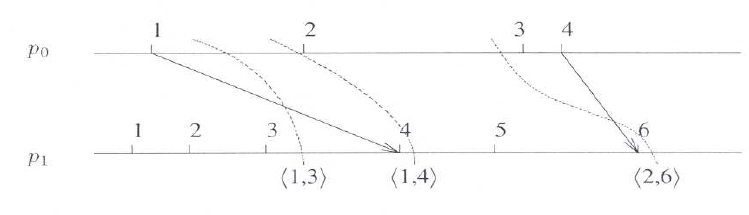 Consistent Cuts
A cut k of an execution α is consistent if, for all i and j, the (ki+1)st event of pi in α does not happen before the kjth event of pj
Useful for a Distributed Snapshot of the system